NELI Programme in 2021/22 (2nd year)
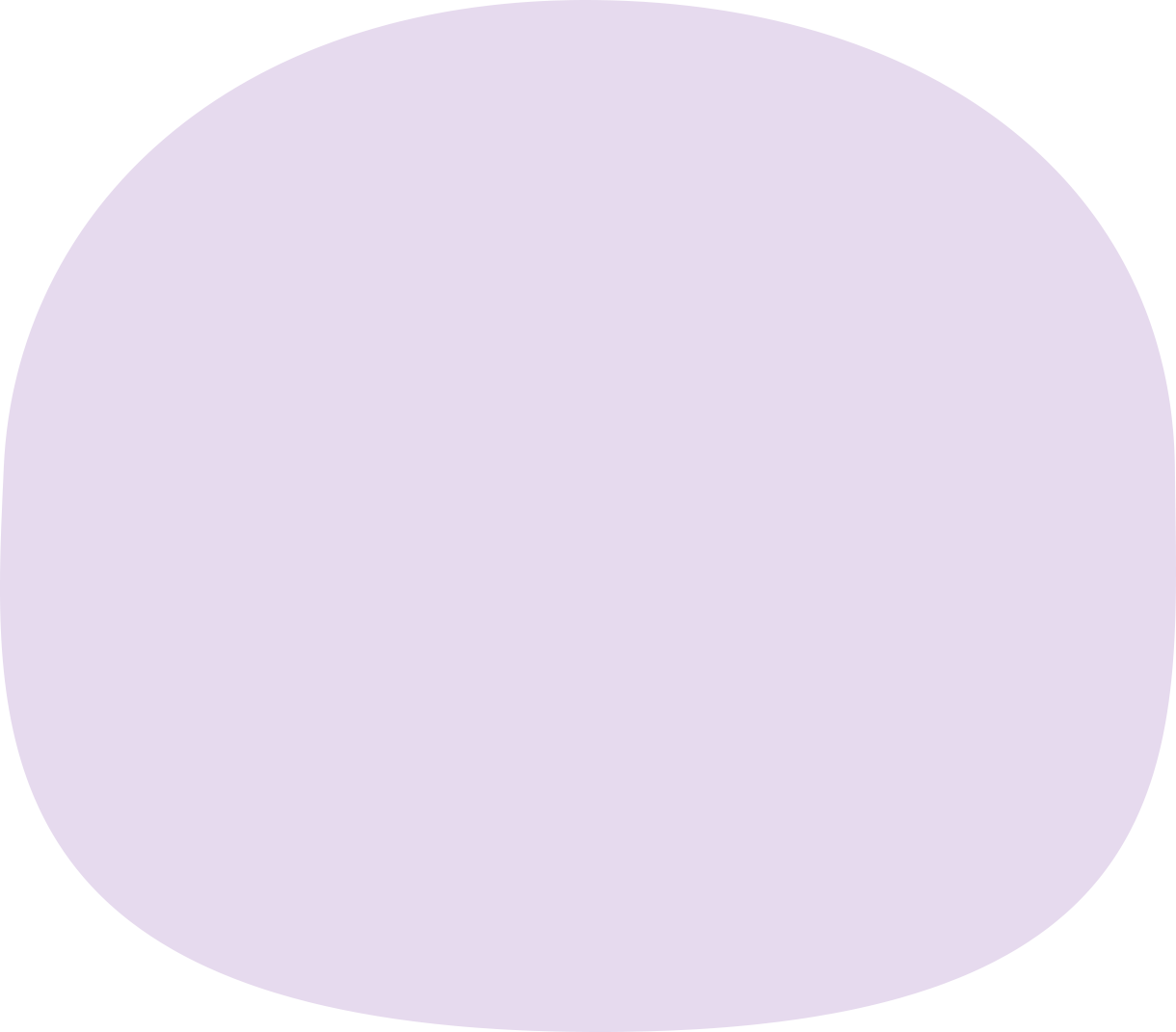 DfE funded programme as part of their education recovery package

Schools can register at teachneli.org

Campaign to raise awareness of the initiative and targeted phone calls to encourage registrations

Website includes info on the programme, FAQs, videos of NELI in action and opportunity to contact support/raise queries.

We are currently confirming what support will be available for schools who received NELI in 2020/21 and will update these schools by email
teachneli.org
Registration is open for state-funded schools with Reception pupils who are new to the NELI programme. 

Places will be allocated on a first come first served basis, with registration closing when all places have been offered or when the registration window closes on 30th July 2021.
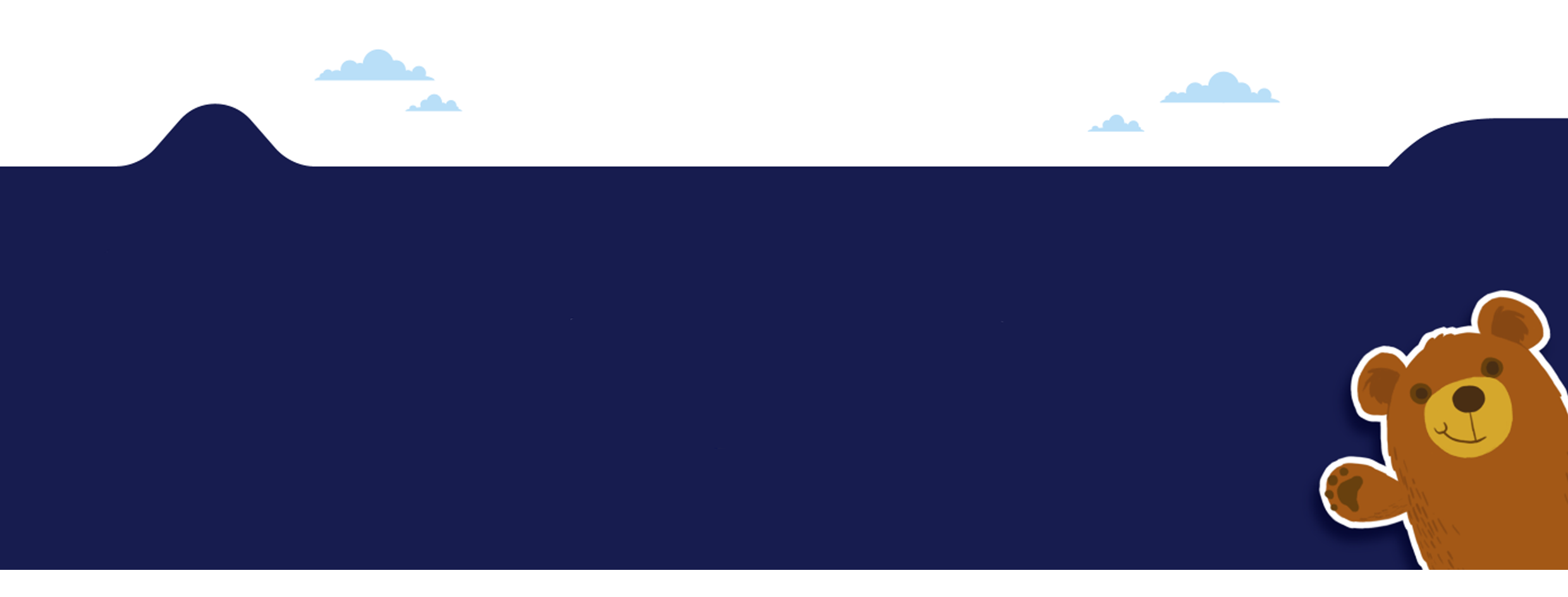 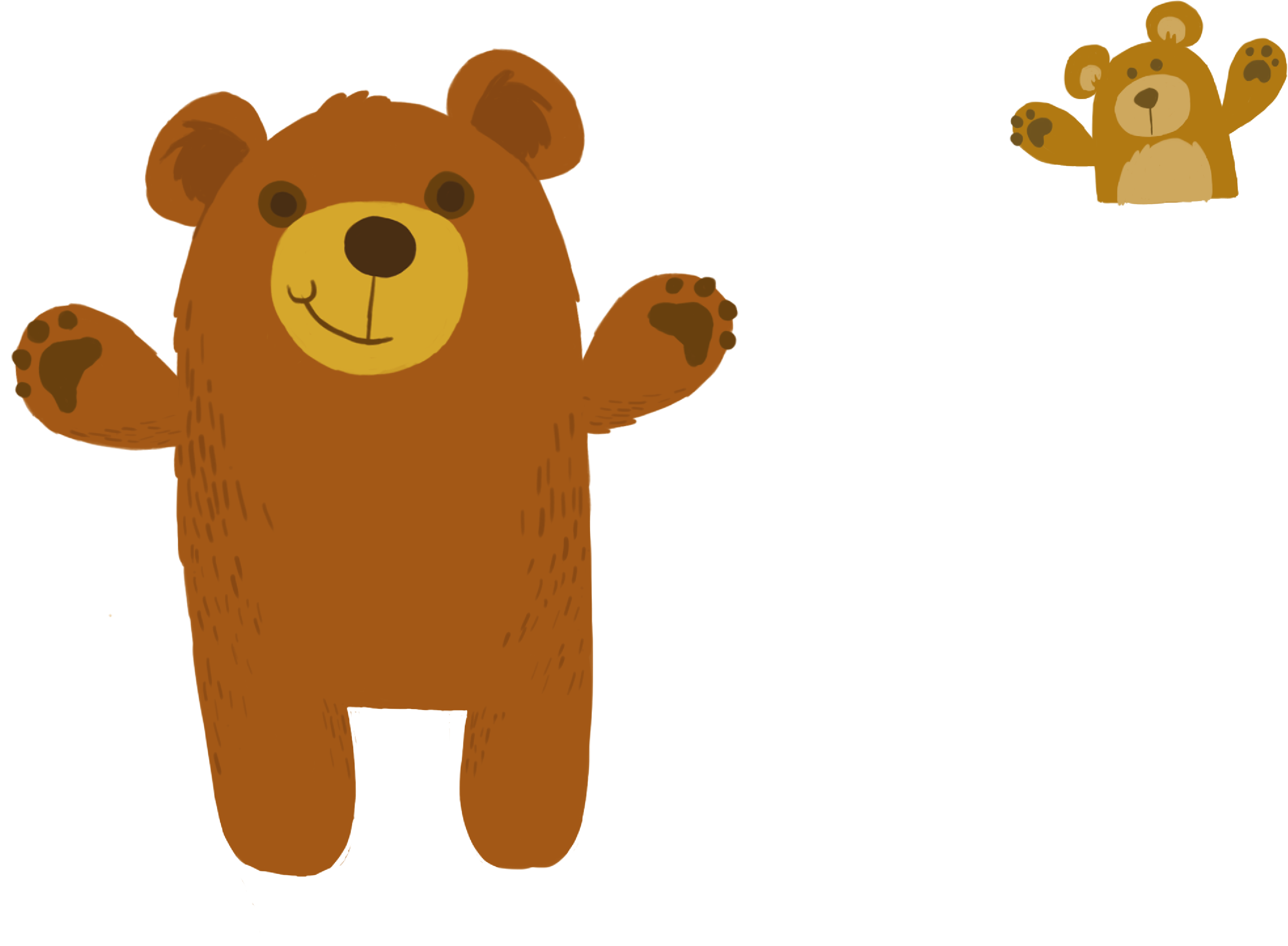 [Speaker Notes: OUP network of 
Ryders Hayes primary, Gilpin Cres, Pelsall, Walsall WS3 4HR 
Bentley High Street Primary, High Street, Bentley, Doncaster DN5 0AATranmere Park Primary, Ridge Cl, Guiseley, Leeds LS20 8JJ 
Hoping to get Our Lady of Muswell Hill, London]
Nuffield Early Language Intervention (NELI)
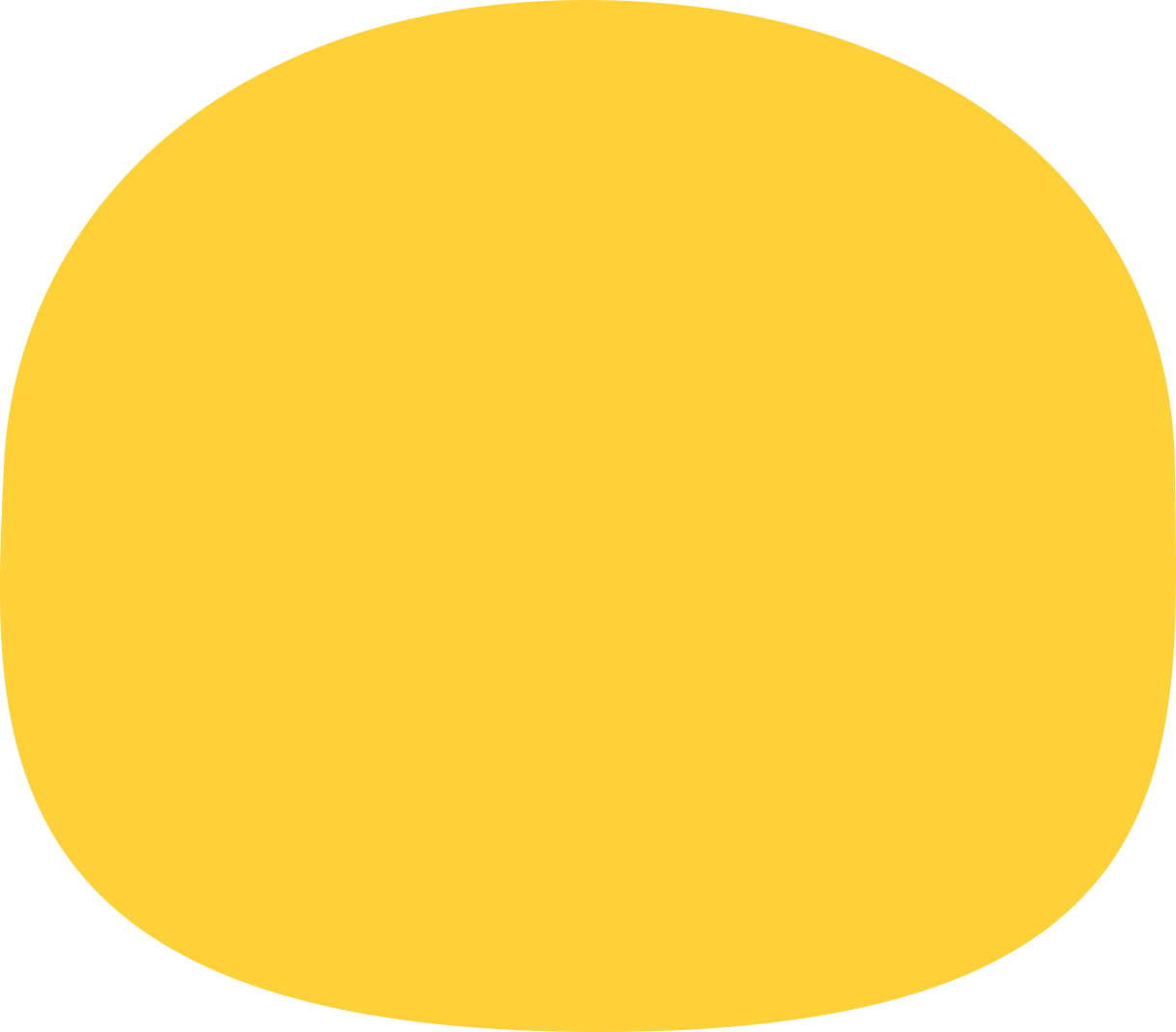 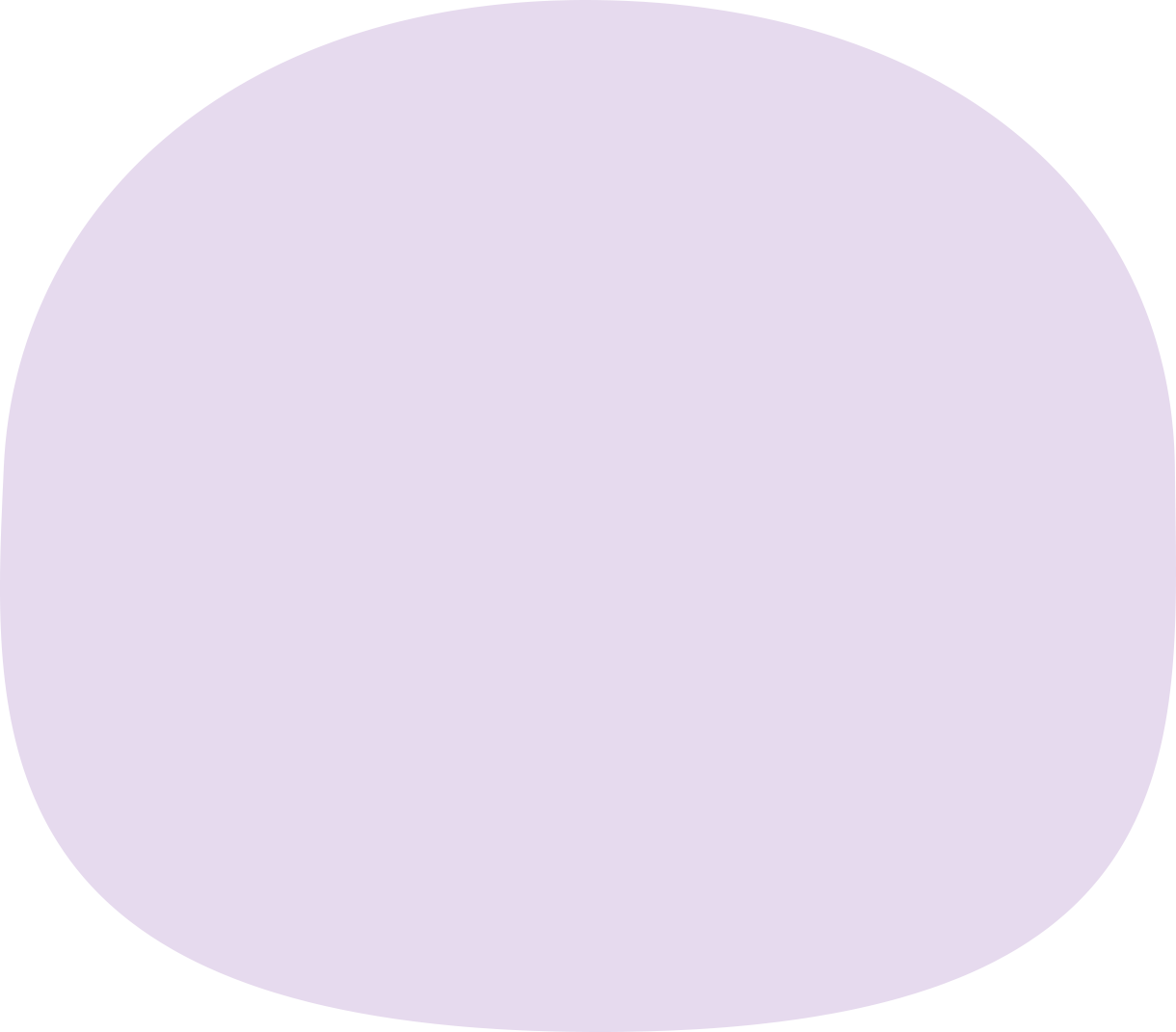 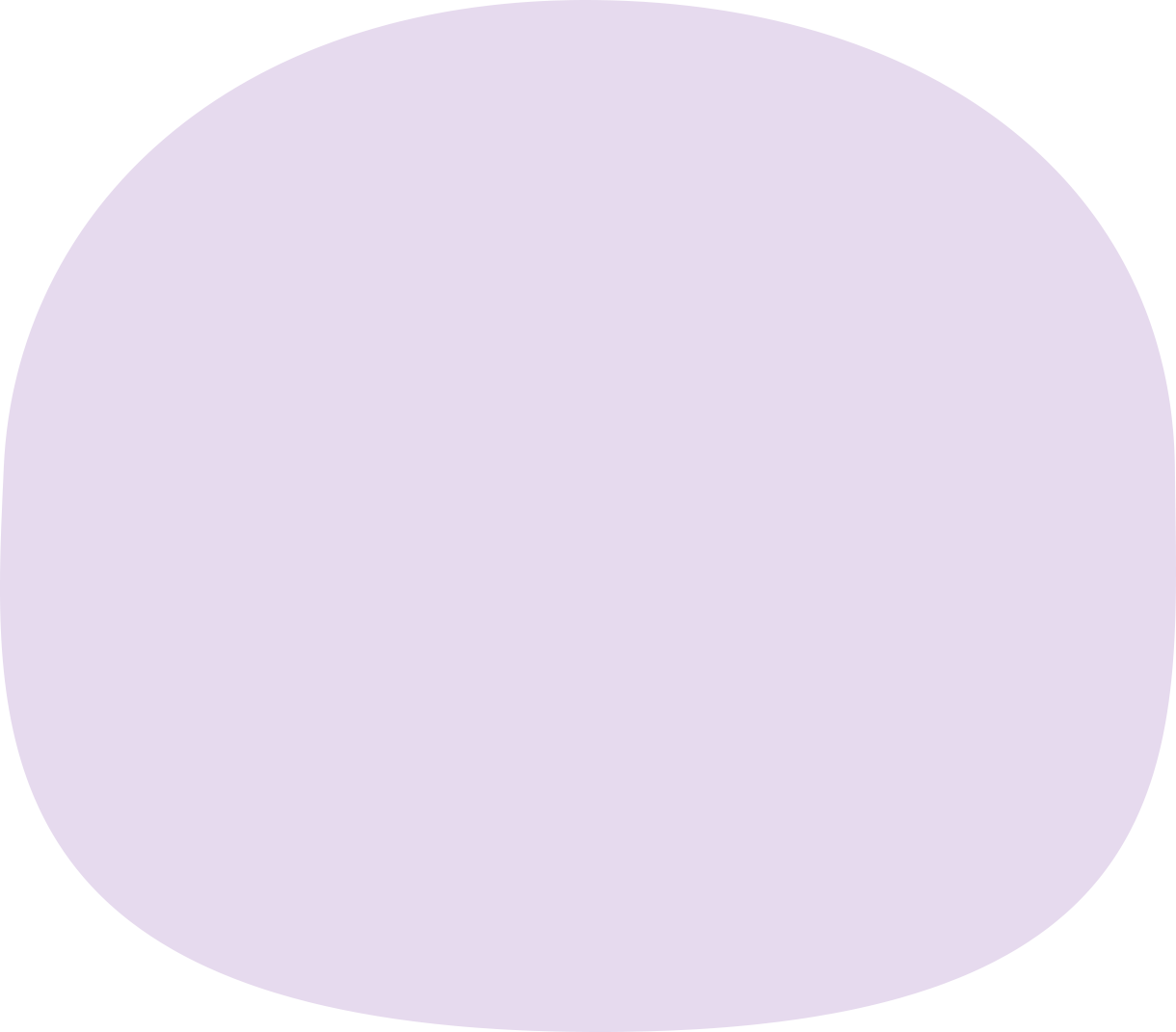 How?

Approx. 4-6 children
Intensive 20 week programme
3 small group session per week (30 mins)
2 1:1 sessions per week (15 mins)
Online training for the scale up
Who?

Reception classes (age 4-5)
Children with lowest language levels highlighted by LanguageScreen app
TAs delivered NELI in the trials
What?

Scripted programme with activities to primarily support children’s: 
listening skills,
vocabulary development,
narrative skills, and,
early literacy (L/S & PA)
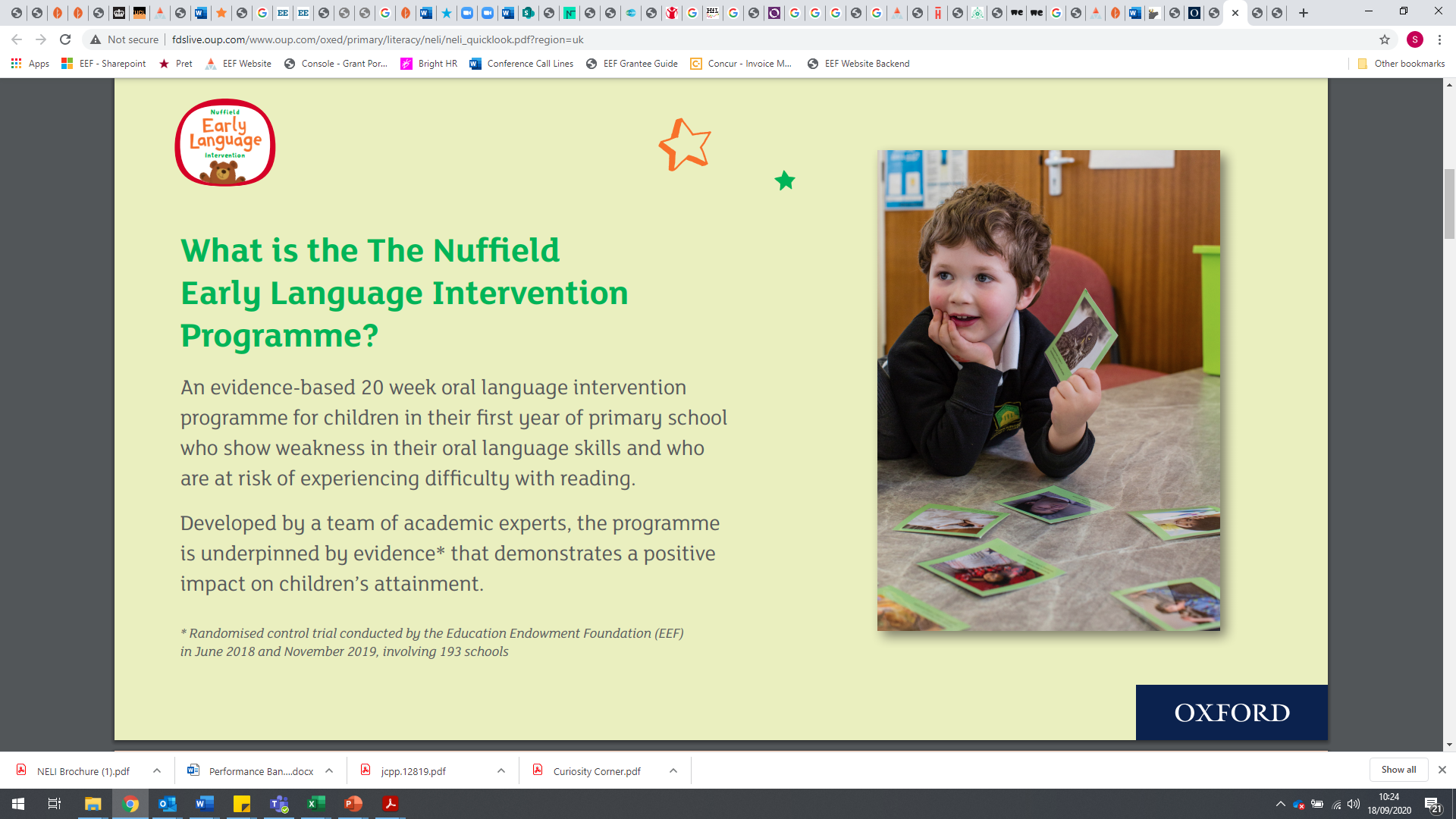 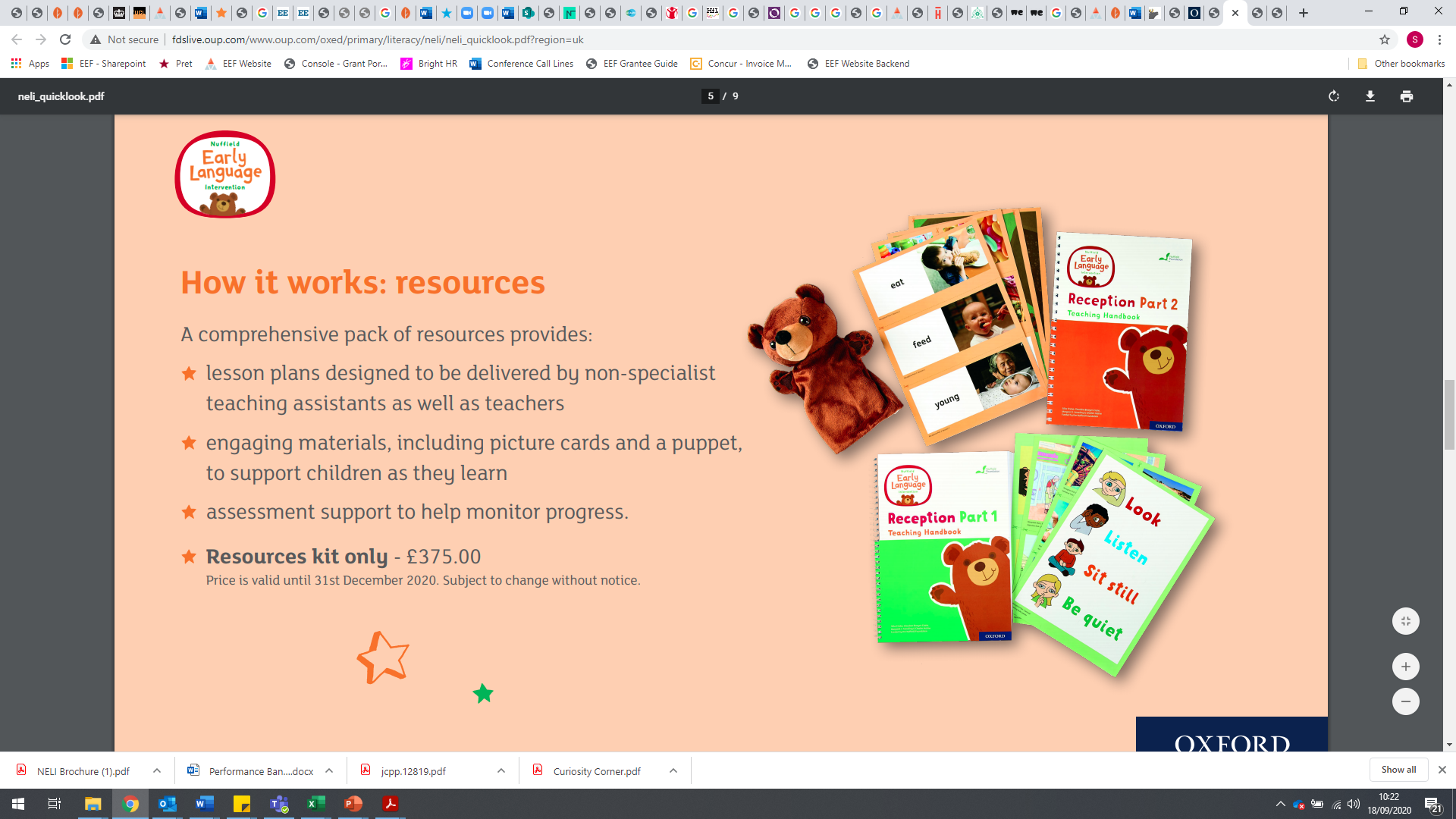 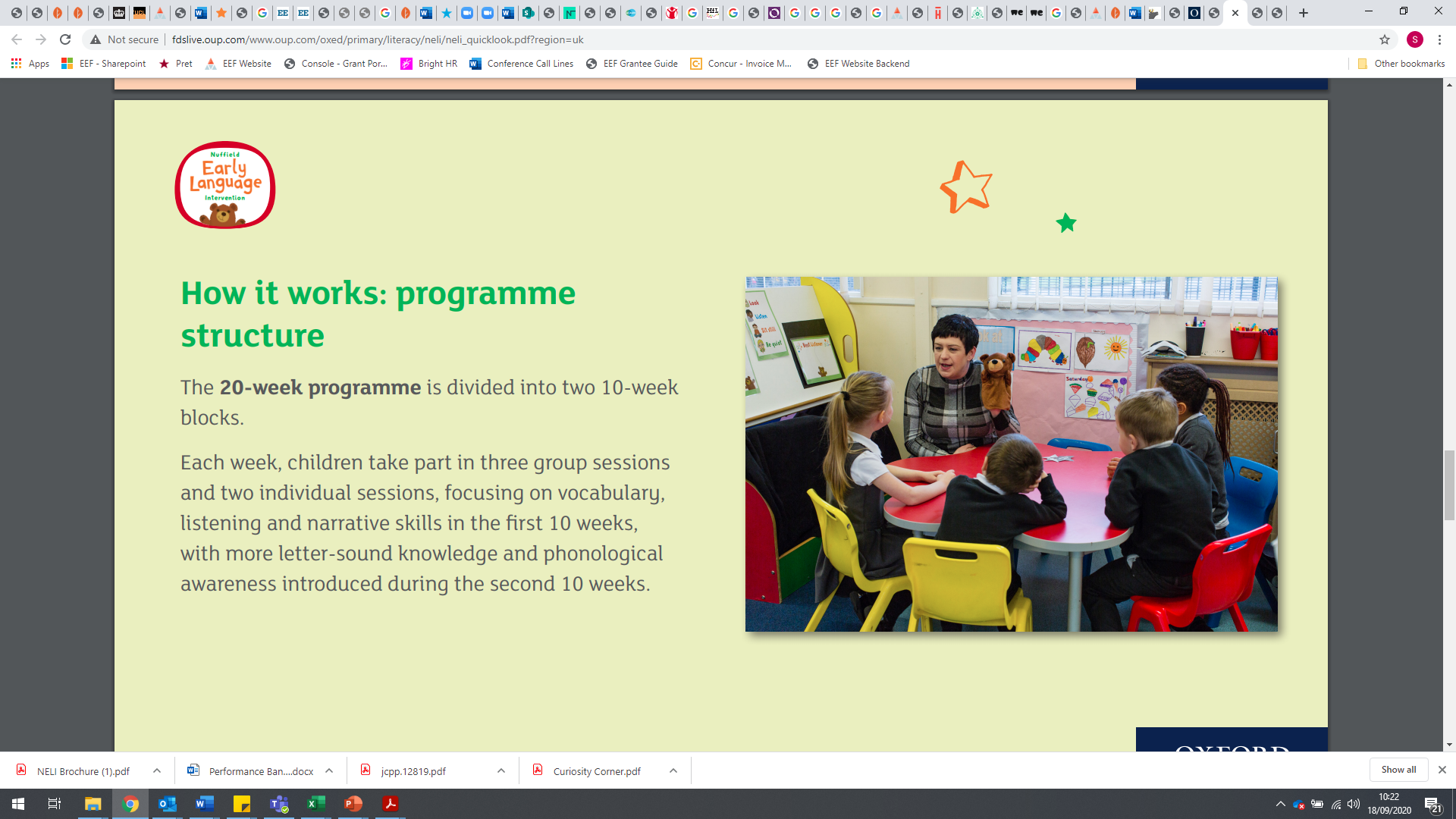 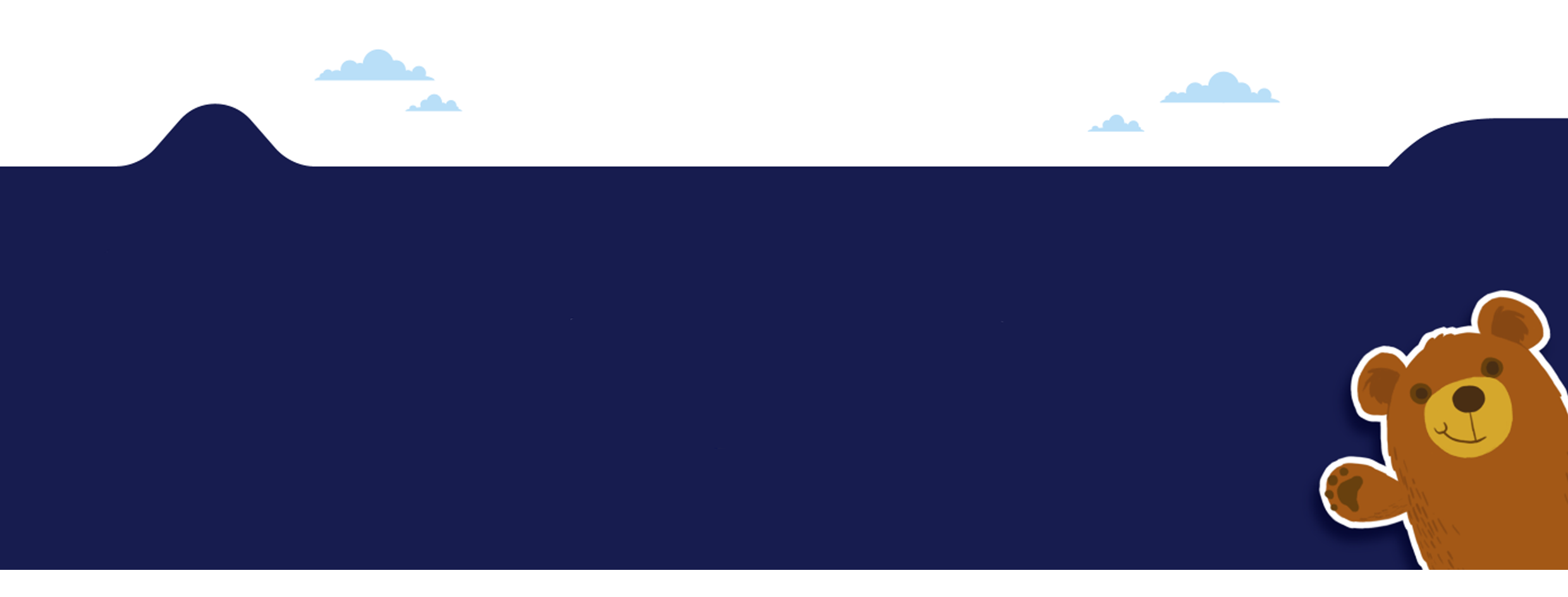 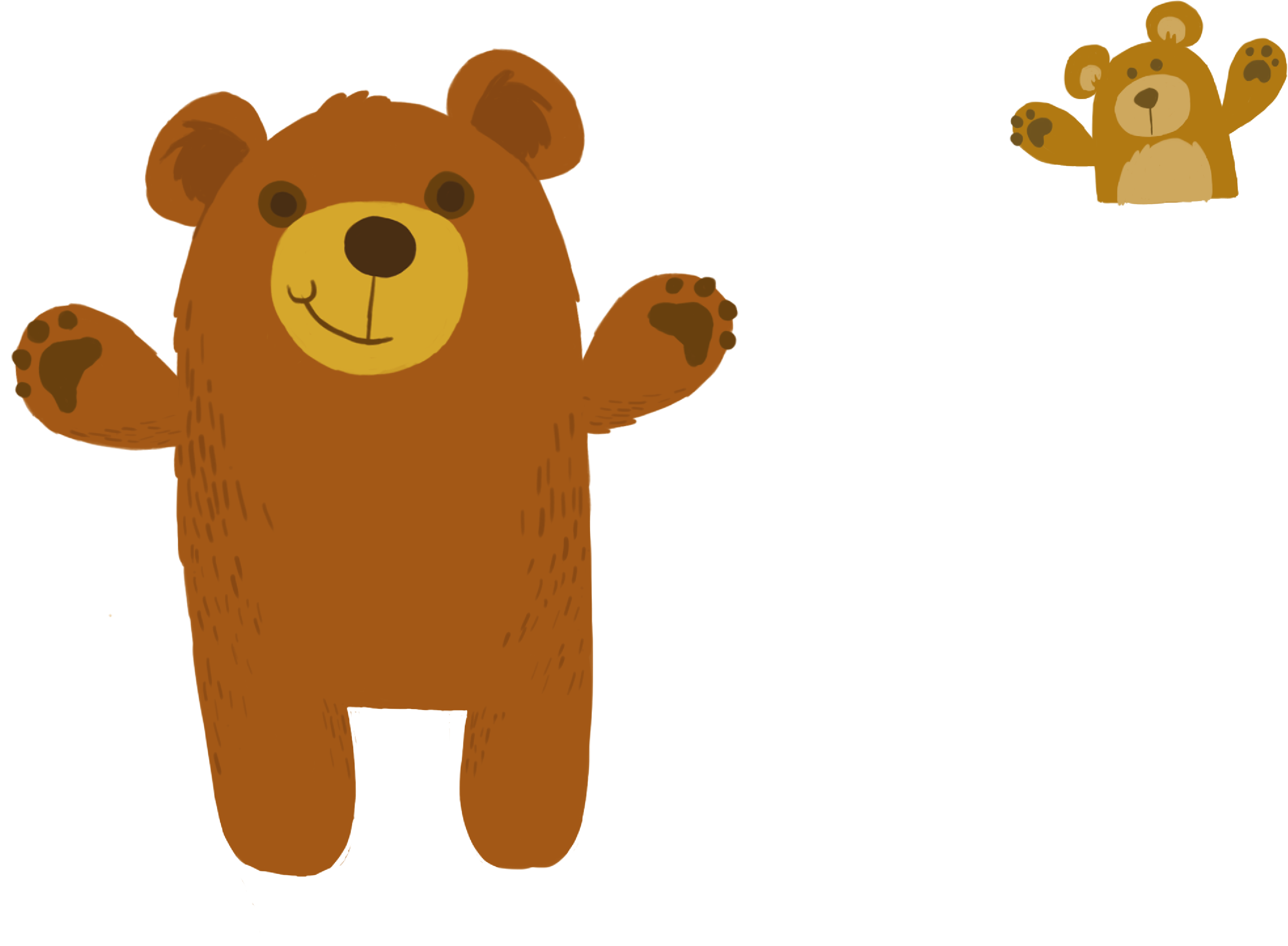